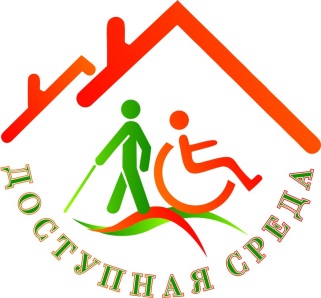 Ульяновская область«Доступная среда» 
по состоянию на 01.01.2020
По группе инвалидности
(количество)
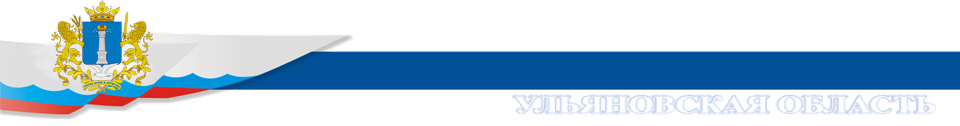 Ульяновская область принимала участие в государственной программе Российской Федерации «Доступная среда» 
с 2013 по 2018 годы
С 2013 года по 2018 год в рамках программы оборудовано всего 206 приоритетных объектов социальной инфраструктуры из 262 приоритетных объектов.
Приобретено 8 единиц общественного транспорта, адаптированного для инвалидов
Приобретено 8 единиц общественного транспорта, адаптированного для инвалидов
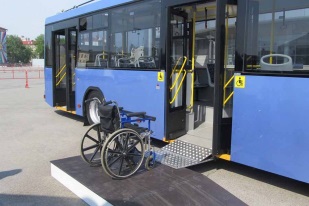 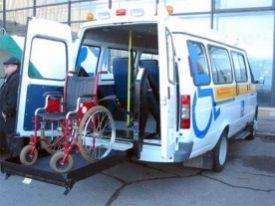 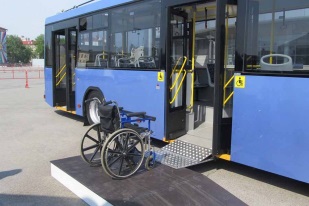 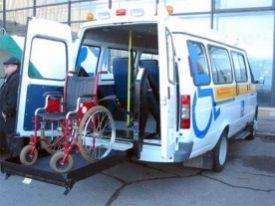 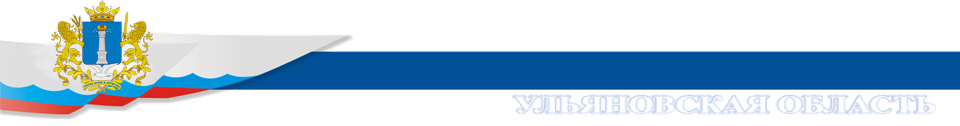 Общий объем финансирования программы 
Ульяновской области «Доступная среда» 
в 2013-2018 годах 
составил 431,9 млн. рублей
С 2016 года действует диспетчерский центр связи для людей с нарушениями слуха
 (г. Ульяновск, ул. Кирова, д. 20).

В 2018 году создан пункт проката технических средств реабилитации

Ежегодно за счёт средств областного бюджета реализуется  комплекс информационных, просветительских и общественных мероприятий.
Источники финансирования
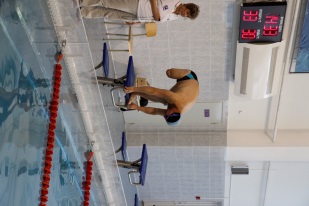 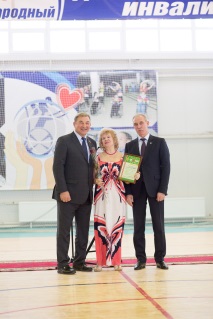 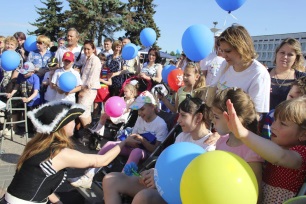 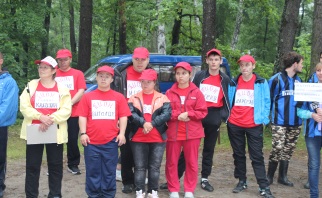 С 2019 года мероприятия по обеспечению доступности приоритетных объектов социальной инфраструктуры продолжены в рамках  государственных программ Ульяновской области
Показатели доступности приоритетных объектов 
в приоритетных сферах (%)
В 2019 году на реализацию мероприятий предусмотрено 22,1 млн рублей